Three Angels Over Africa
Unique Privilege
The radio program that began in the late Autumn of 2011 continues to flourish.  The reports of people responding to the message and the assaults by those wanting to stop the programs are intensifying.  Praise the Lord!!!  April 2012 begins!!!
DVD Burner
“Now that same Friday, after I got the $1000 for the Burner I was so overwhelmed such that I set for Lusaka to go and buy it, its only 430km from Ndola and I used a coach which took 2hours and 30minutes.At last I was  there at the Arcades shopping complex and in the 2 shops Sony and Phillips I found the last one in Sony electronics shop going at $976 now. The sales person of in shop was a white lady known as "Helen Mark". She asked me who I was and why I wanted to buy the most expensive DVD burner and a 10 loader at the same time .(in Zambia only big organizations manage to buy this equipment because they are so expensive such that only companies or big music industries manage to purchase them and that is why Helen Mark was wondering just a single simple person is buying an equipment meant for big firms. To her surprise I said  I have come from Ndola to get this machine and she told me that in fact, a Malawian music company are on the way to buy it, but that you have arrived first, so I  will sell it to you.”
Confrontation!
“…Before I collected my 2 boxes, I was called by the intelligence officers and the immigration officers and for 2 hours I was questioned about the materials I receive from you and what motive is behind the materials I receive  from you.  I humbly explained what we do and what you do there and they asked me about the Radio program which I explained was interested to hear what they would comment on the radio program.  When there was nothing I asked them what do think about the radio program on Mr. Gordons FM Radio station with our program there.  Surprisingly,  the response was , “ Young man that American preacher at that station speaks the truth we listen to him, and he is good, but the Jesuits are not happy with him especially Mr. Gordon who has given him a platform. At last they told me why they had to detain for some interrogation its because of the outcry of the catholic priests and some governmental leaders who do not agree with what you do and distribute  and teach.”
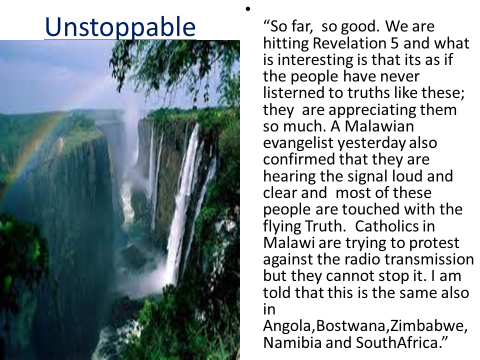 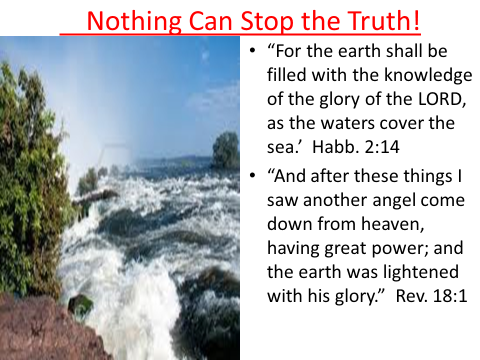 Priests Embracing the Message!
“2 Catholic priests have resigned from the priesthood. I have gotten this report this  morning and its confirmed that 2 catholic priests of Ignatius seminary in Lusaka have  resigned from their seminary after being there for 1 year and 3 months. It started last month when these priests have been listening to an American Evangelist on Mr. Gordons radio station. And after a month, they started to wonder why they were their serving the papacy and not God and to make matters good, they even started to miss lessons when the Radio program was on and with the addition of the latest program that is going on, where you pastor Bill have talked at length about the Jesuits and their deeds and all those good lessons that are on air were keenly followed by these guys and they made a decision to quit and leave the system secretly from fear of being killed. They ran away 4 days ago and gave their report to Mr. Gordon who in turn phoned me and told me what am telling you!”
“Am so excited to let you know that the Thursday broadcast you did in the mid morning, you made a review of chapter one of Ezekiel and a reference to Daniel. You mentioned about the accuracy of the Bible prophecy from God which gets fulfilled at the appointed time of the Lord and in Ezekiel you have shown to all the listeners that "nothing will happen in this world unless the Lord allows it and mentions it aforetime in His word through His prophets as you describe in the vision of Ezekiel in chapter 1.
So came certain Christians from the evangelicals on the National Radio saying the world is ending according to the Mayan calendar. In that presentation, there were calls from all over the country debating and there were 3 distinct calls that came in and stated “People of God, remember what the American teacher was saying yesterday about the sure prophetic word of God that does not lie. Remember the things he taught in the Revelation series, and the caller appealed to the Zambians to heed to certain truths and facts the American teaches on Mr. Gordon’s Radio station.
I was so touched to hear that and i said,” so people listen and are able to distinguish lies from truth.”
“Shortly after beginning the airing of these programs, Edward was contacted by the local police station.  They told him to come to their office immediately.  Upon arriving, Edward was asked by the chief, “Are you familiar with the radio programs currently being broadcast?  Who is this guy, Bill Hughes?  What is your connection to him?’  Edward answered the questions.  Then the men said, ‘We have heard all the programs.  We are currently studying the Bible together, have started keeping the 7th day Sabbath, and want you to come and give us Bible studies so that we can be grounded in these great truths.”  Praise God!
Mr. Gordon!
“The owner of the radio station has been so pleased with the broadcast that he is extending the air time an extra two weeks—FREE!  For the first time in his life, he understands the book of Revelation.  Several of his friends in his native South Africa have been taping the broadcasts for repeat play in their homes and in their churches.  Many of them have been comparing the teachings in the radio programs with what their pastors have taught them.  They are realizing that their pastors are very ignorant about the prophecies in the book of Revelation.  My contacts across Southern Africa have told me they are thrilled that the messages are going to be repeated.  Many people are following the program and will be so blessed with hearing it a second time. “
Trouble Lurks!
No Weapon Formed Against You!
“On the National Broadcasting station of Zambia the other night, four Catholic priests came on the air.  They had paid for the prime time to announce to the whole nation the following message. ‘There is a false translation series over the book of Revelation by an unknown SDA layman from the USA and we are telling all of Zambia not to mind that radio program which is aired from the station you know.  The messages are a deception and so whenever that American man is on the air, just switch off your radios.’  When the priests finished saying this, the broadcaster asked them, ‘What is your Catholic translation of the book of Revelation?  The man from America speaks very straight and so clear!  Don’t you think what the American is saying is true and right from the Bible?’  Pastor Bill, this was on live, being broadcast all over Zambia.  The priests were quiet; they didn’t know what to say.  The broadcaster then said to all his listeners, ‘If you think the American evangelist on Mr. Gordon’s station is right, then tell your neighbor about it and it’s up to you to decide.’  After hearing this, I immediately contacted Mr. Gordon at the radio station.  He was laughing and said, ‘Those priests came to me already and told me to shut down the programs.  I told them that I can’t because so many of my family and friends back home in the Republic of South Africa are listening to the broadcast and are learning so much.  Praise God, Pastor Bill, for what is happening!”
“Am so determined to air the DVD "Vatican's roll in the n.w.o" this DVD  is being waited by Mr. Gordon I advertised it to him by talking. The program is going on very well, next is the intimidations am getting from the government of Zambia, they called me that I produce my credentials and the T.T.M.certificate and make payments to the registrar for the ministries presence in Zambia; its the work of the Jesuits I know. I receive a lot of threats .Edward”
Controversy!
“Those catholic priests if you could remember the 4 Jesuits who paraded on the national television to counteract the Revelation series, appeared yesterday again on the national TV to say that "to all our catholic people we are here to let you know that the only true trial and death of our Lord Jesus is that which your parish priests tell you don't listen to something else like what you may hear from other men on some radio stations.” The interviewer this time was a young lady who asked these men, “Could you tell the nation what is wrong with the radio program that is broadcasting because many people across the nations are following the program of Mr. Gordon; the only station we know in Zambia!”
Triumphant Truth!
“Are you afraid or threatened by the truth the evangelist is bringing out on that program called the final scenes of Christ? To a surprise these 4 priests got angry and unanimously said we know it is not true what ever that evangelist says on that radio that why we are here to tell our people and soon we will see that man". Always, Pastor Bill, the truth will triumph, they are upset when the multitudes are being so blessed. Now, these catholic priests have brought a national debate about the programs of Mr. Gordon on his radio station.  Thank you so much ; the Lord is leading.”